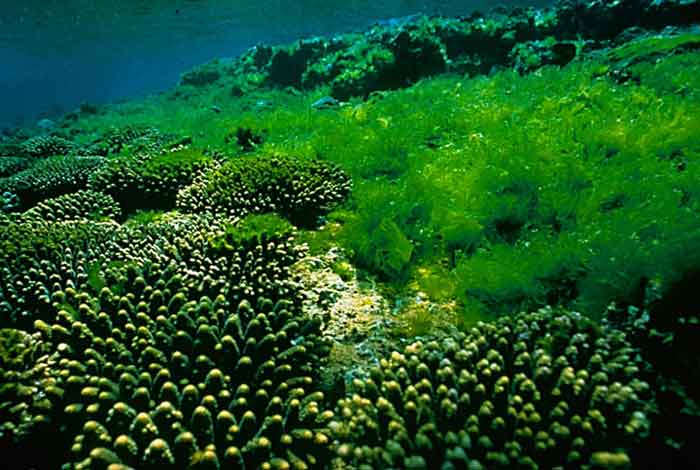 Algae Grows the Future
Dr. Kauser Jahan, P.E.
Professor, Civil & Environmental Engineering
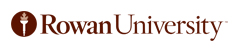 Grand Challenges Facing the World
NAE Grand Challenges
What are Algae?
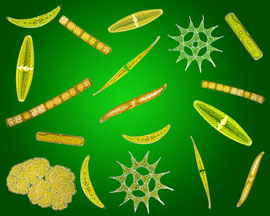 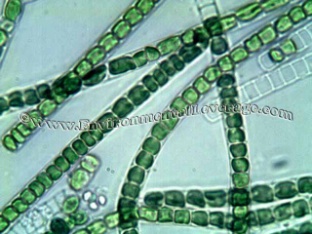 Aquatic, plant-like, eukaryotic (well defined nucleus) microorganisms 
Can be simple unicellular species or complex multicellular species
Use photosynthesis to turn light energy into chemical energy
CO2 + H2O + Light Energy  Biomass
Important role in aquatic food chain
Range from microscopic sizes to 50 meters long
Produce 70% of air we breathe
Negatively charged organic matter with lipid/oil and protein
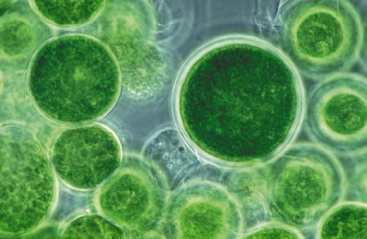 Growth Needs of Algae
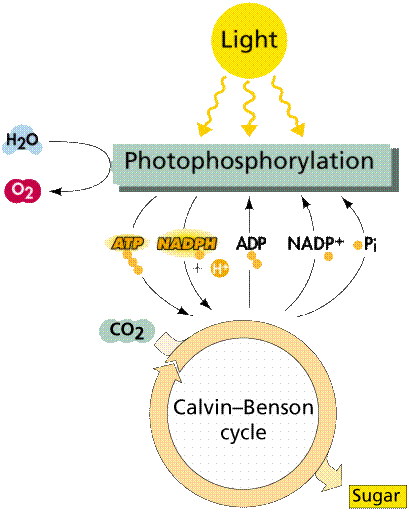 Light
WATER 
CO2 (available in air 0.04%)
Nitrogen
Phosphorus



Temperature 
pH
Trace nutrients including potassium, calcium, iron, magnesium, etc. 
Aeration and mixing
Needs lots of water

Greenhouse gases
Pollution

Water quality impairment
NUTRIENTS
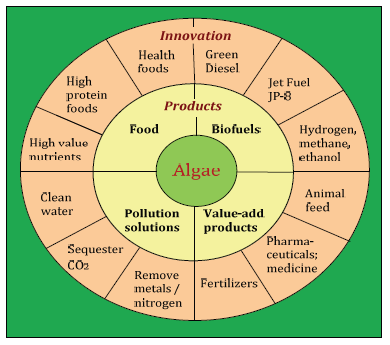 The Algae Use Cycle
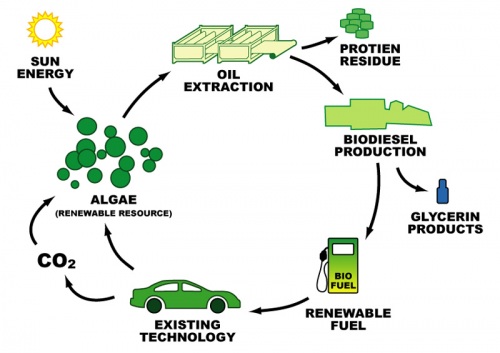 Sharma, P.D. website accessed 12/17/2011 http://saferenvironment.wordpress.com/about/